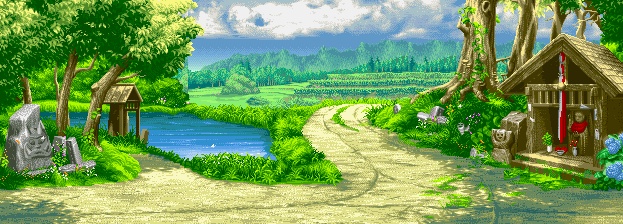 আজকের পাঠে সবাইকে স্বাগত
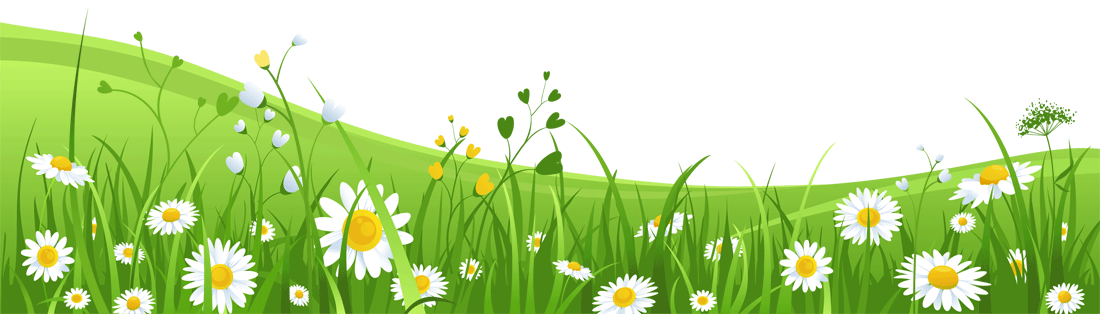 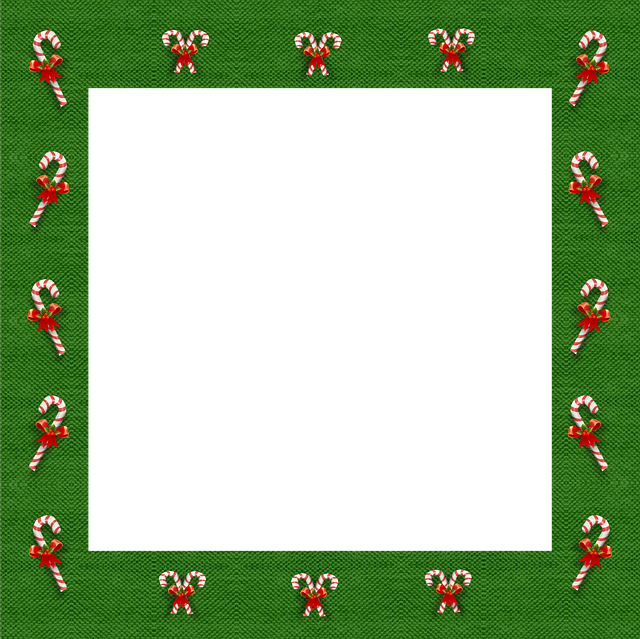 শিক্ষক পরিচিতি
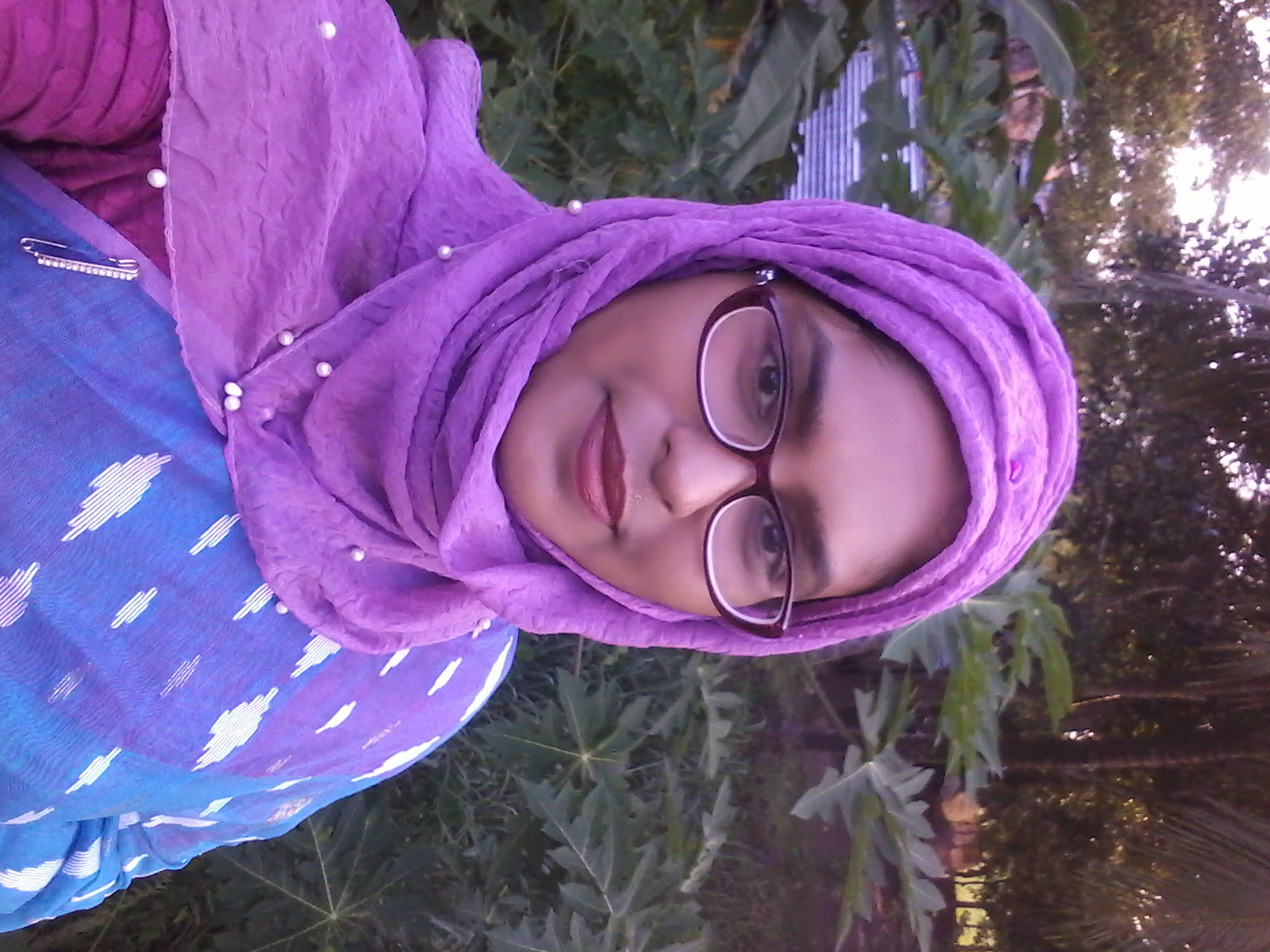 শাহরিণা বিণ সুইটি
সহকারী শিক্ষক
চরমোনাই মাদ্রাসা সরকারি প্রাথমিক বিদ্যালয়
বরিশাল সদর
বরিশাল
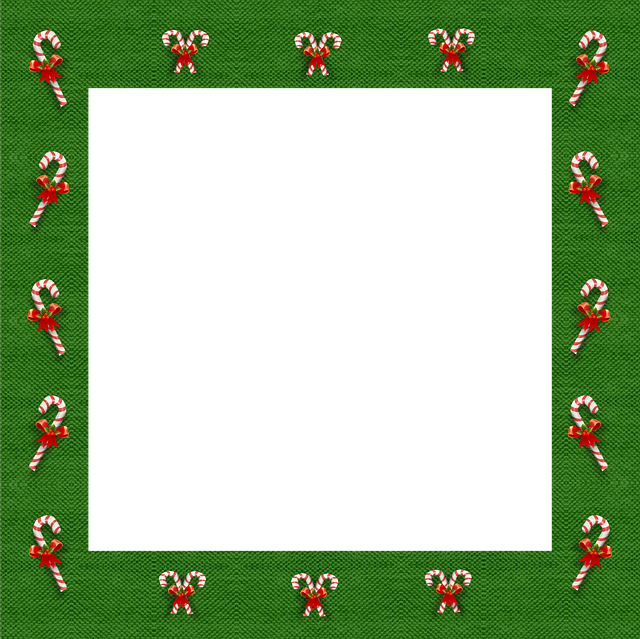 পাঠ পরিচিতি
শ্রেনিঃ ২য়
বিষয়ঃবাংলা
পাঠ শিরোনামঃ খামার বাড়ির পশুপাখি
 পাঠ্যাংশঃ গ্রামের নাম সোনাইমুড়ি…….আর ভূসি খায়।
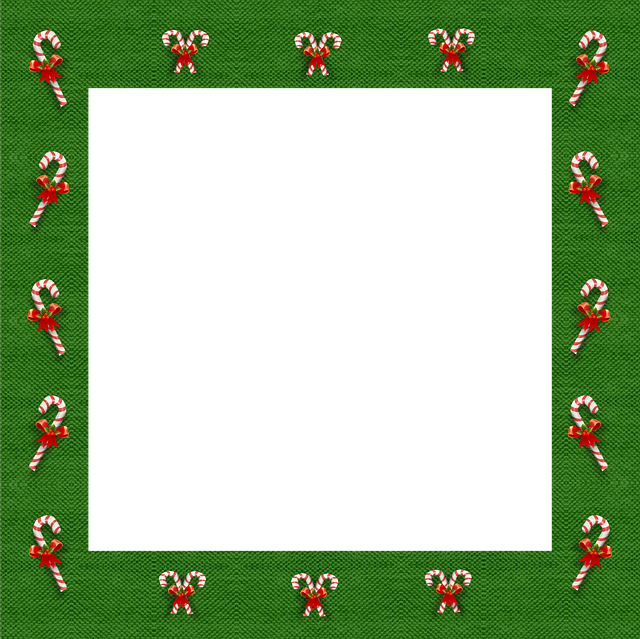 সবাই মিলে ভিডিওটি দেখি
https://www.youtube.com/watch?v=ygDiymzK4q8
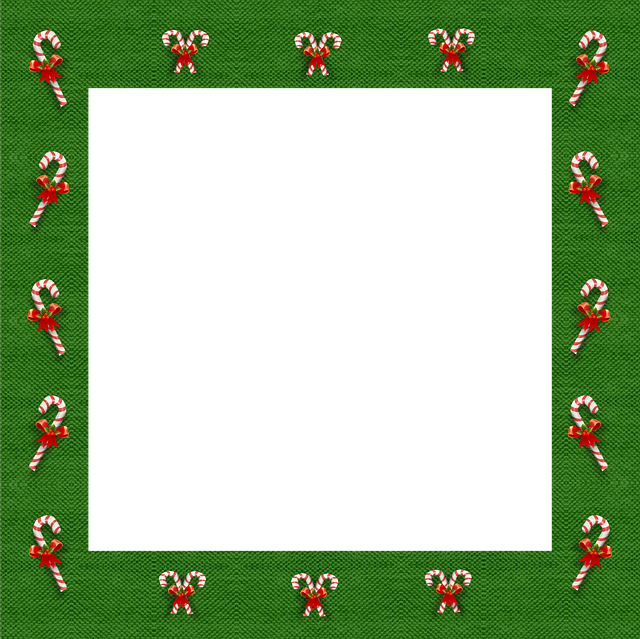 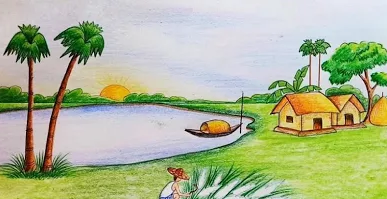 ছবিগুলো দেখো
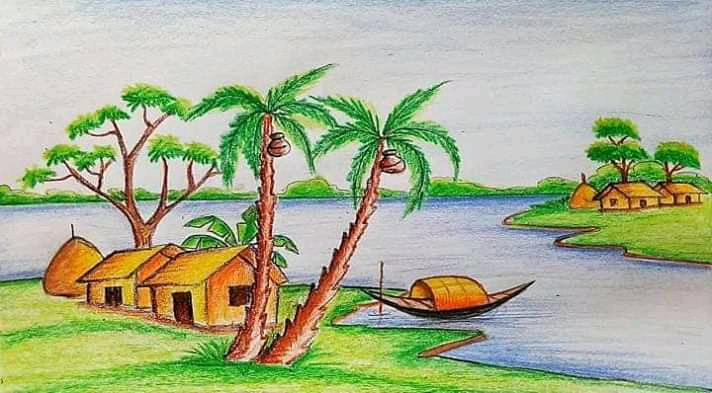 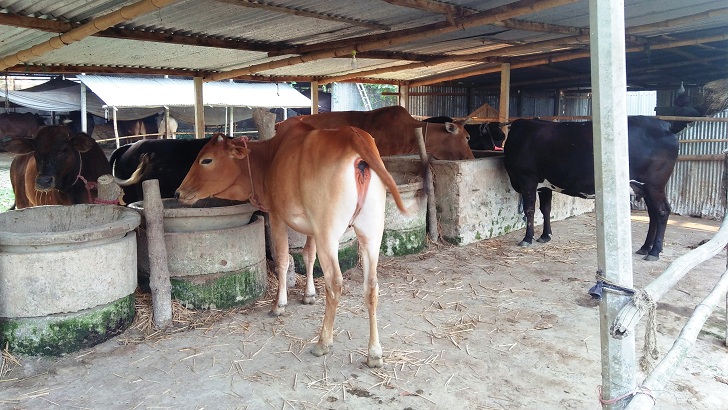 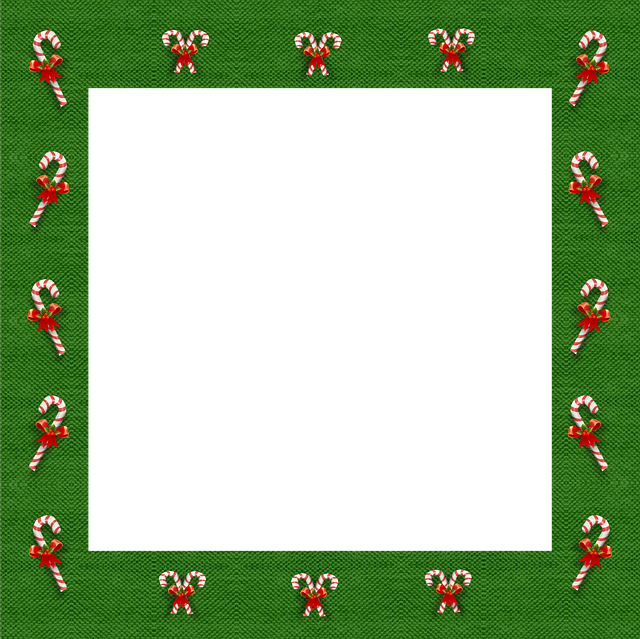 আমরা আজ পড়ব
খামার বাড়ির পশুপাখি
গনি মিয়া শখ করে -----উড়াউড়ি করে।
পৃষ্ঠা নং ৫২
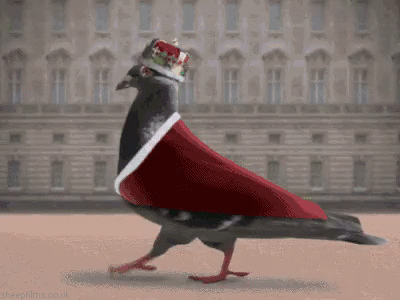 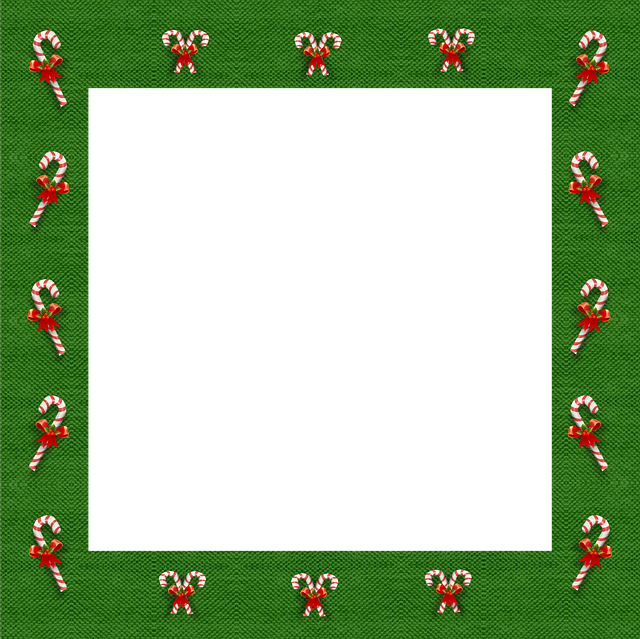 শিখনফল
শোনা ২.২.১ গল্প শুনে বুঝতে পারবে।
বলা ১.১.২ বাক্যস্থিত শব্দে ব্যবহৃত বাংলা যুক্তবর্ণের ধ্বনি স্পষ্ট ও শুদ্ধভাবে বলতে পারবে।
পড়া ২.৫.৪ বর্ণনামূলক বিষয় পড়ে বুঝতে পারবে।
লেখা ১.৪.২ যুক্তব্যঞ্জন ব্যবহার করে শব্দ লিখতে পারবে।
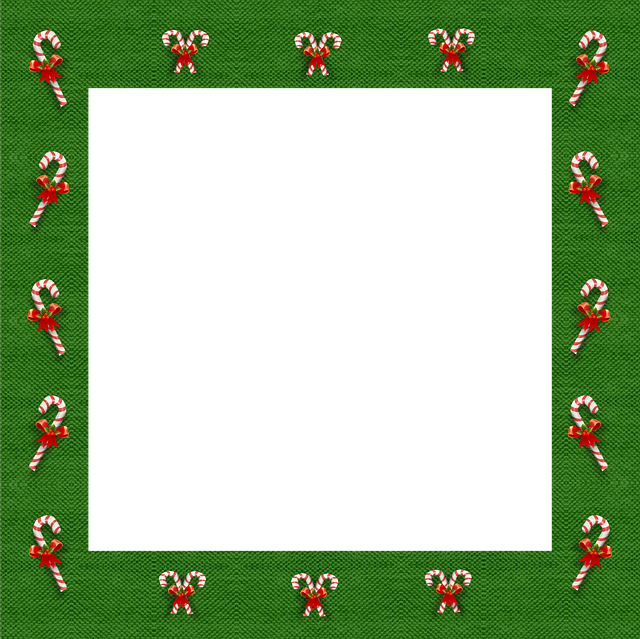 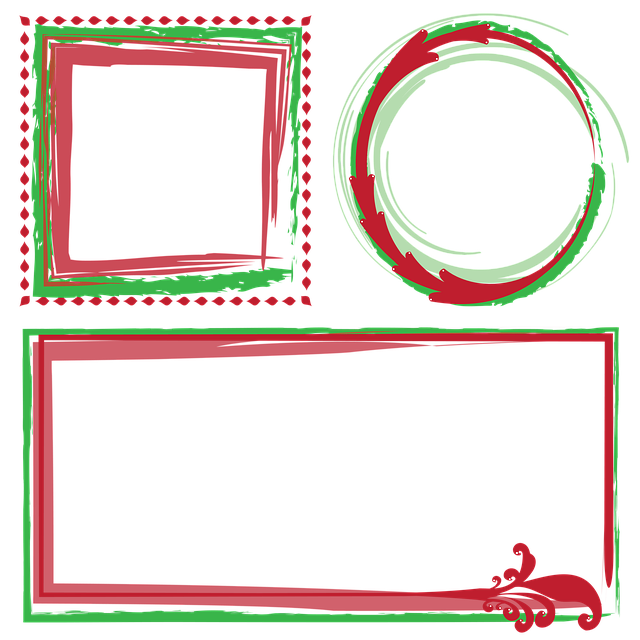 তোমাদের বাংলা বইর ৫২ পৃষ্ঠা খোল। আমার সাথে পড়।
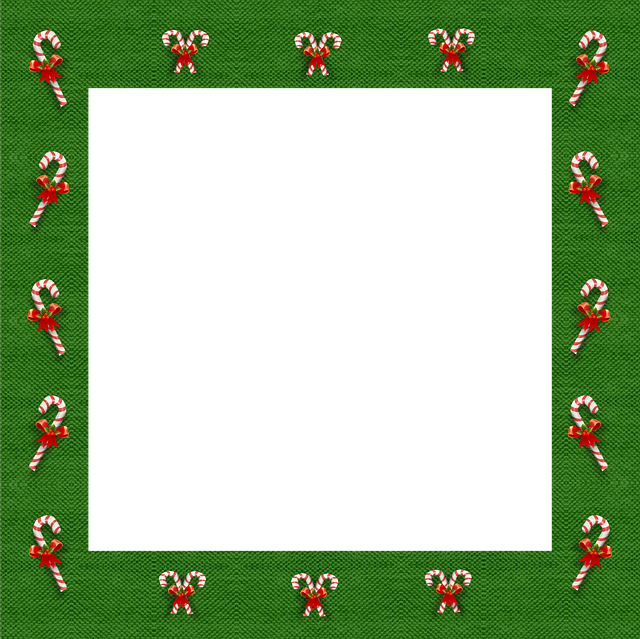 শব্দার্থ
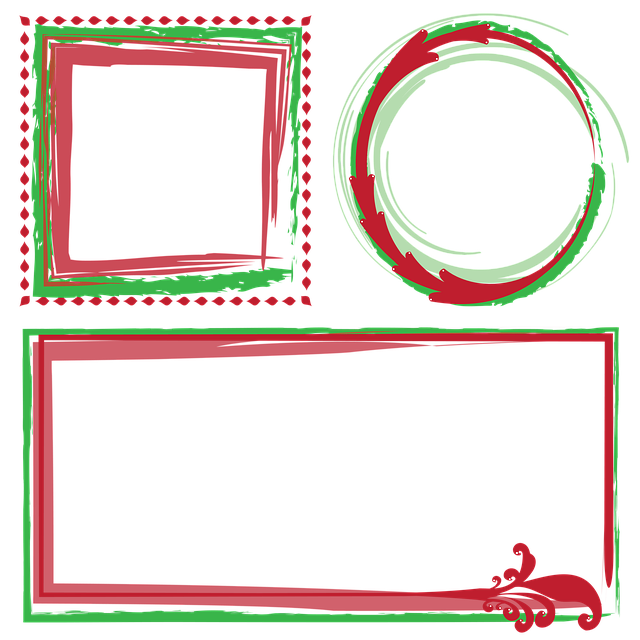 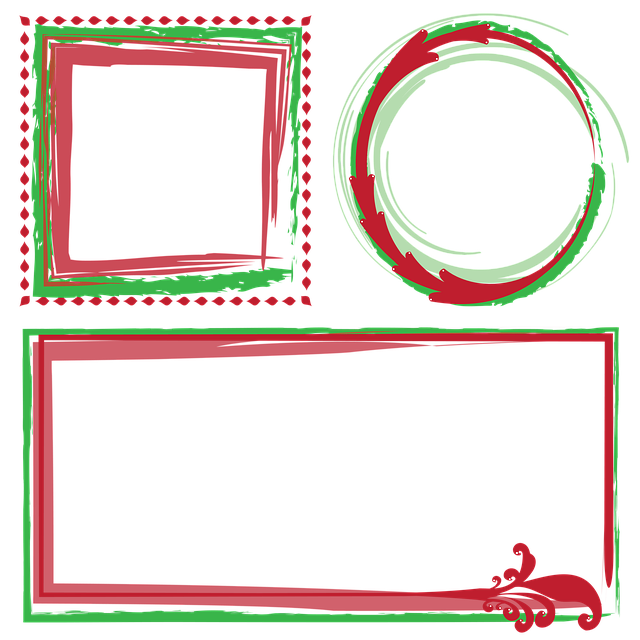 পছন্দের কাজ
শখ
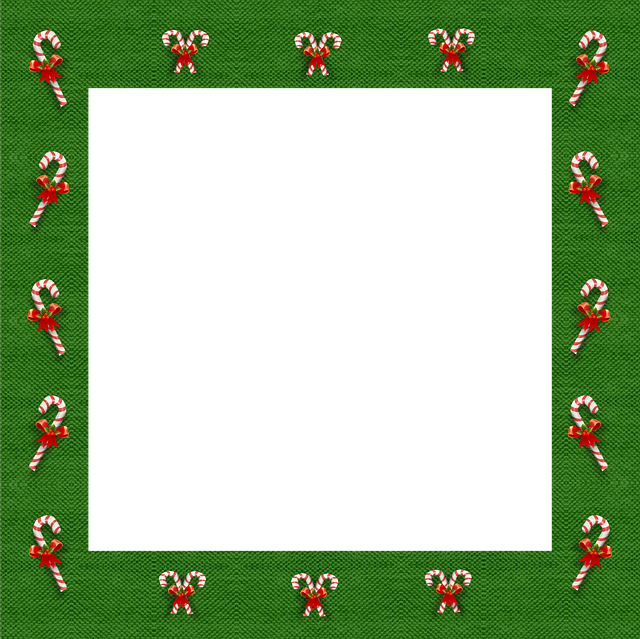 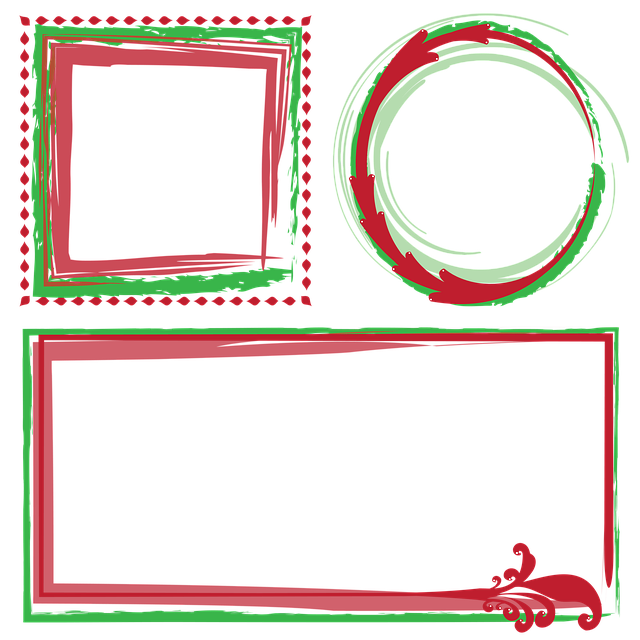 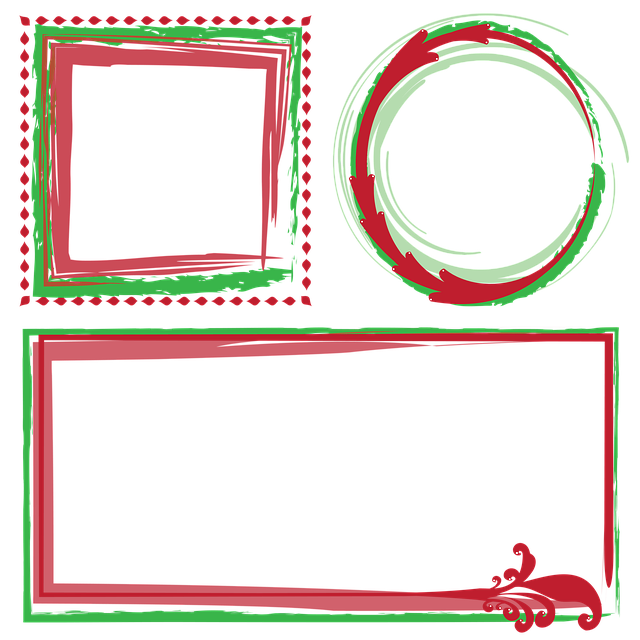 পালেন
পোষেন
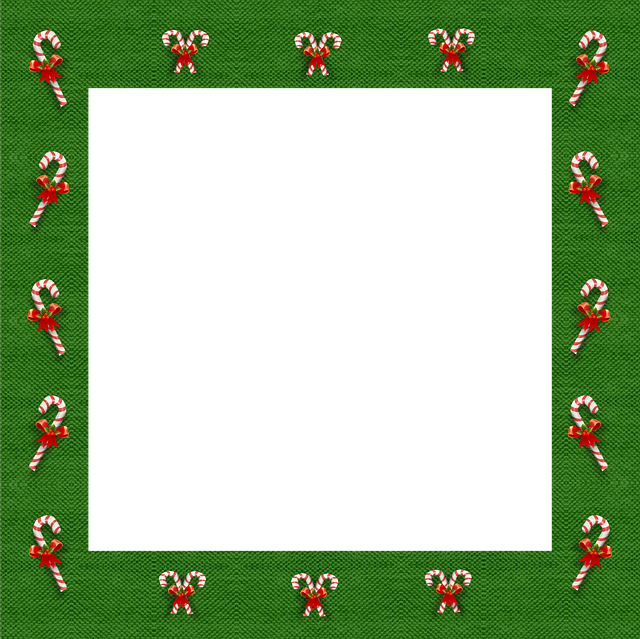 দলীয় কাজ
তোমরা ৪টি দলে ভাগ হয়ে বস। এরপর দলে পাঠ্যাংশটুকু সরবে পড়।
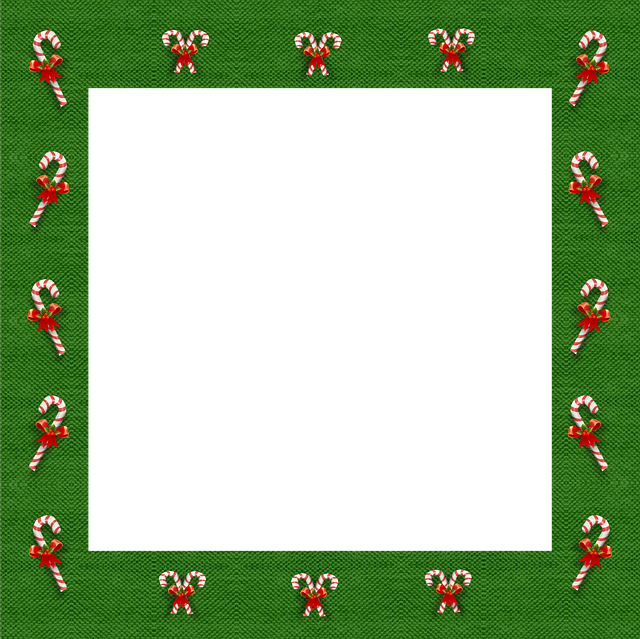 য
যুক্তবর্ণ
দ্বিতীয়
দ
দ্ব
ব
দ্বার
দ্বীপ
পরিশ্রম
শ
শ্রমিক
শ্র
শ্রেণি
র ফলা
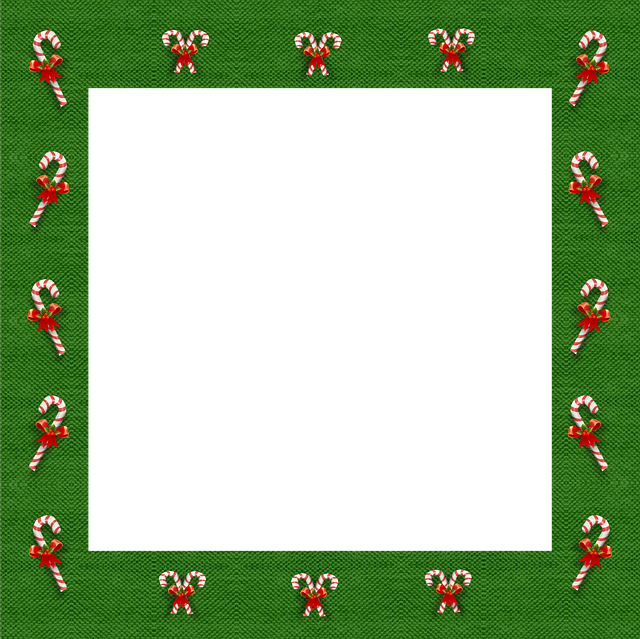 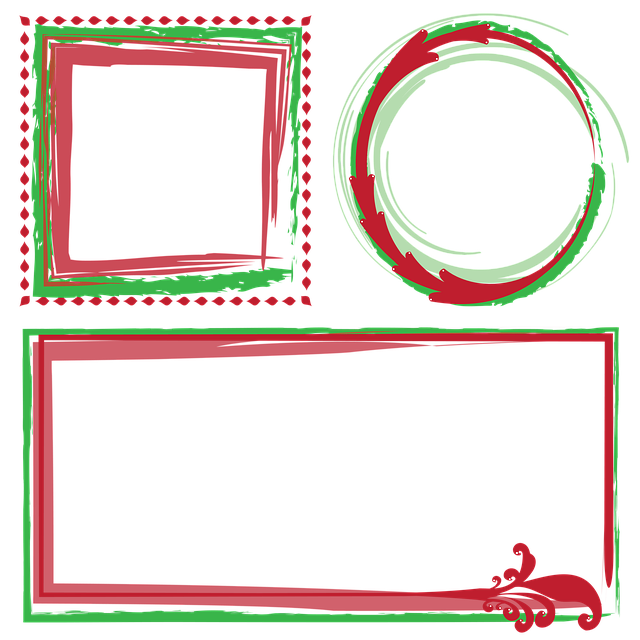 তোমাদের বাংলা বইর ৫২ পৃষ্ঠা খোল। আমার সাথে পড়।
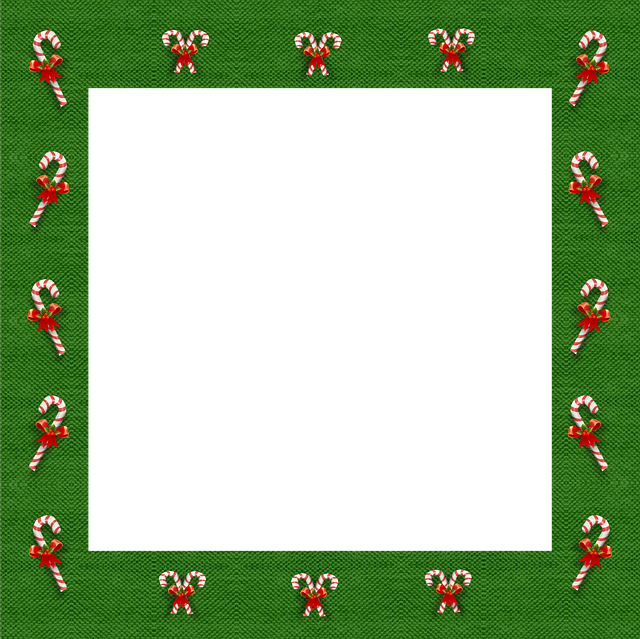 য
জোড়ায় কাজ
খালি জায়গায় সঠিক শব্দ বসাও
কবুতর
ক) গনি মিয়ার শখ _______ পোষা।
খ) কবুতরগুলো ইচ্ছে মতো ________ করে।
গ) রিতা ______ শ্রেণিতে পড়ে।
ঘ) রিতা ___________ খুব ভালোবাসে।
ঙ) কবুতরগুলো গম ও ______ খায়।
উড়াউড়ি
দ্বিতীয়
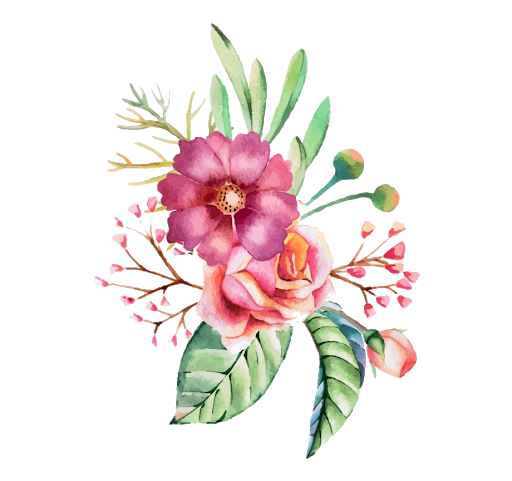 কবুতরগুলো
মটর
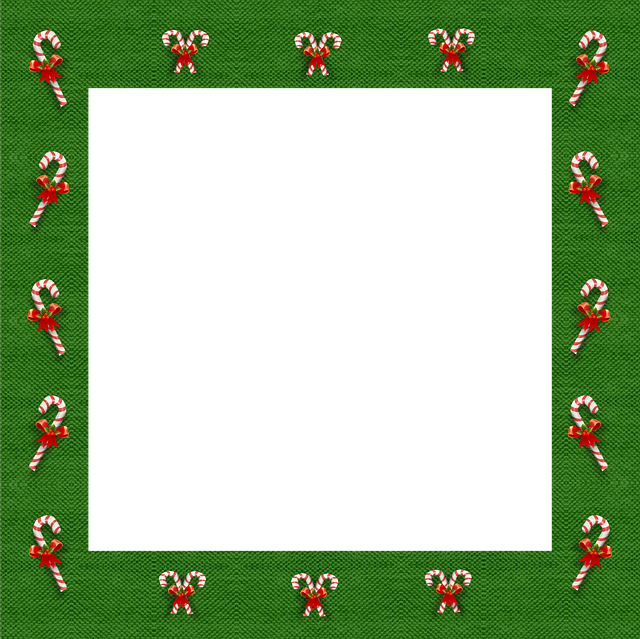 য
মূল্যায়ন
নিচের প্রশ্নগুলোর উত্তর পাঠ থেকে খুঁজে বের করো

ক) রিতা কবুতরকে কী খেতে দেয়?
খ) রিতা কোন শ্রেণিতে পড়ে?
গ) গনি মিয়া কী পোষেন?
ঘ) কবুতর কী খায়?
ঙ) কবুতর কীভাবে ডাকে?
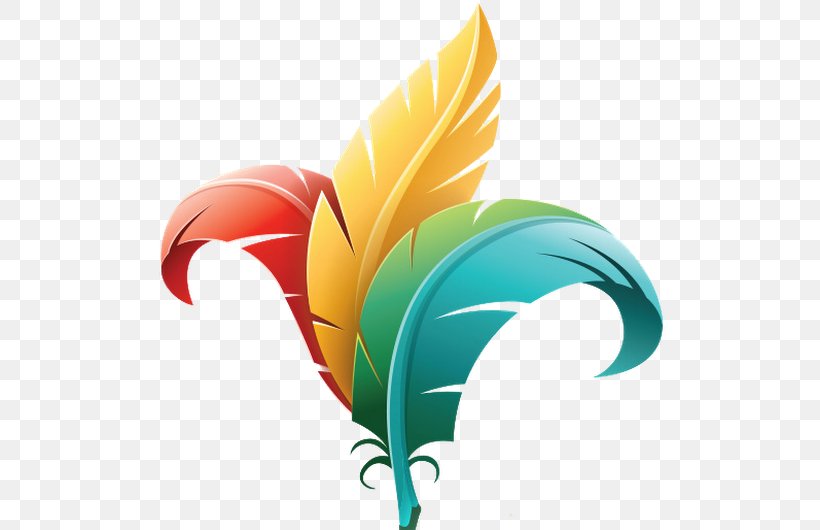 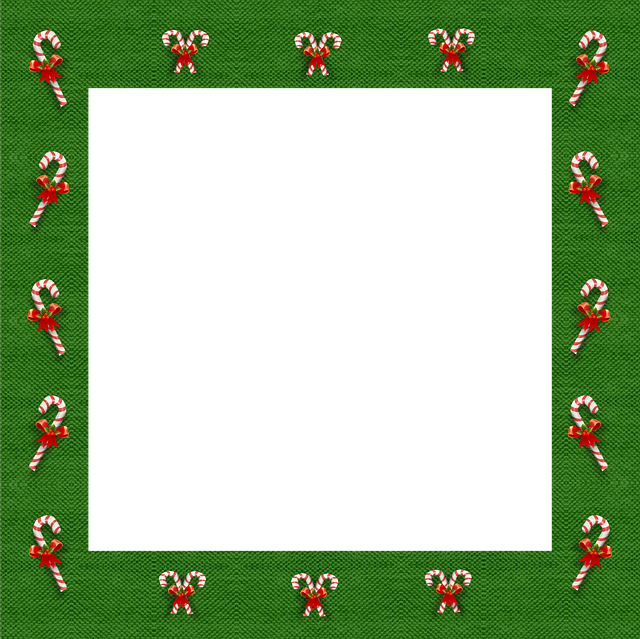 য
উত্তরগুলো মিলিয়ে নাও
ক) রিতা কবুতরকে কী খেতে দেয়?
উত্তর: রিতা কবুতরকে গম ও মটর খেতে দেয় ।
খ) রিতা কোন শ্রেণিতে পড়ে?
উত্তর: রিতা দ্বিতীয় শ্রেণিতে পড়ে।
গ) গনি মিয়া কী পোষেন ?
উত্তর: গনি মিয়া কবুতর পোষেন।
ঘ) কবুতর কী খায়?
উত্তর: কবুতর গম ও মটর খায়।
ঙ) কবুতর কীভাবে ডাকে?
উত্তর: কবুতর বাক বাকুম করে ডাকে।
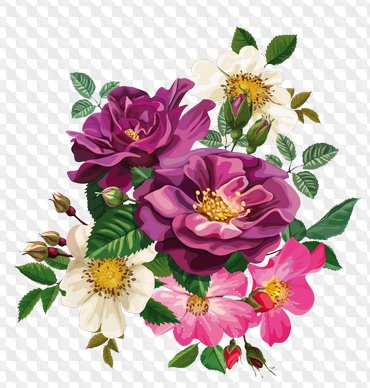 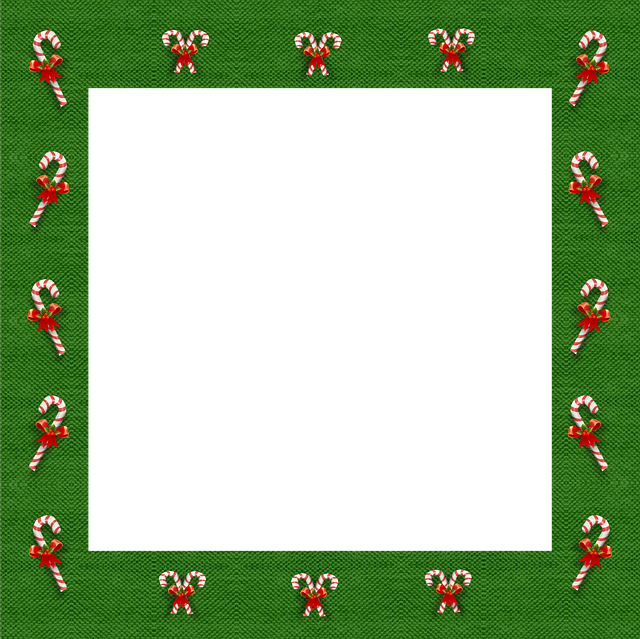 য
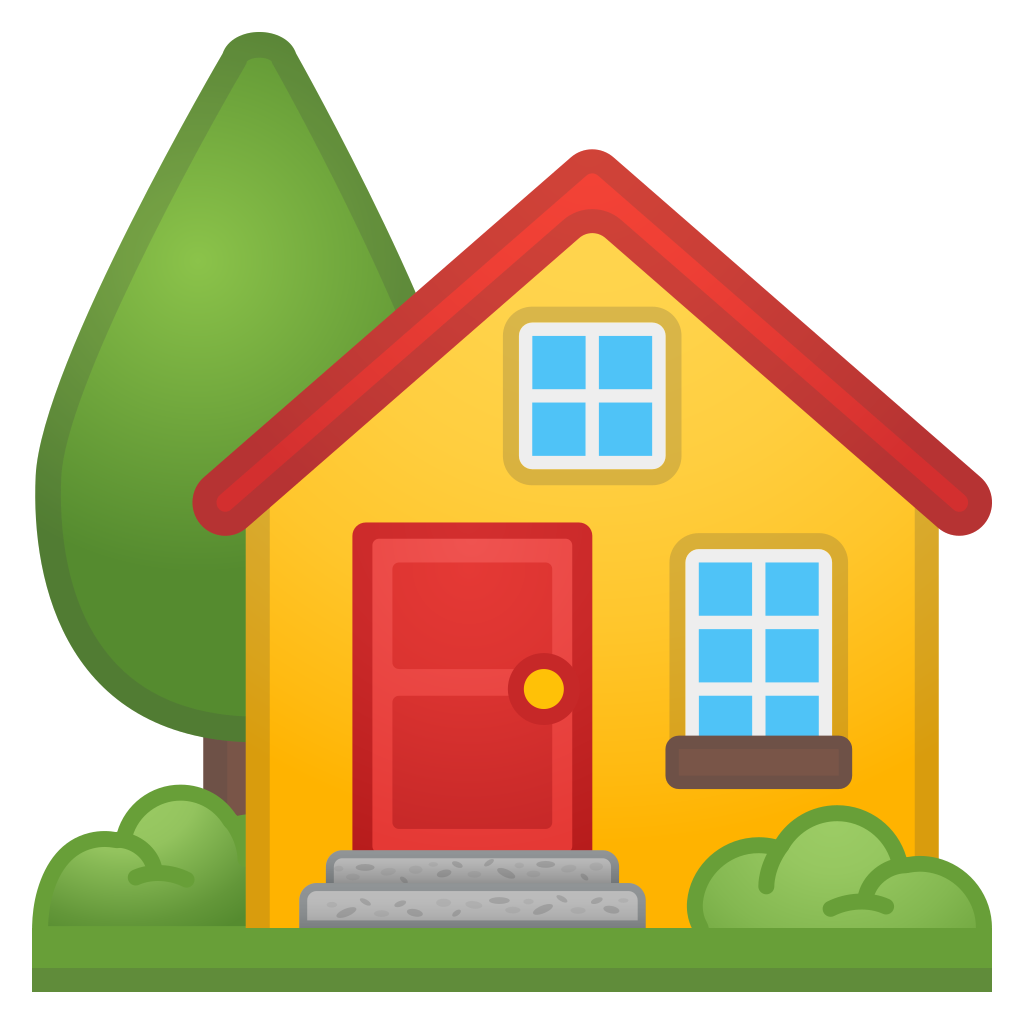 বাড়ির কাজ
বাক্য গঠন কর-
শখ-
কবুতর-
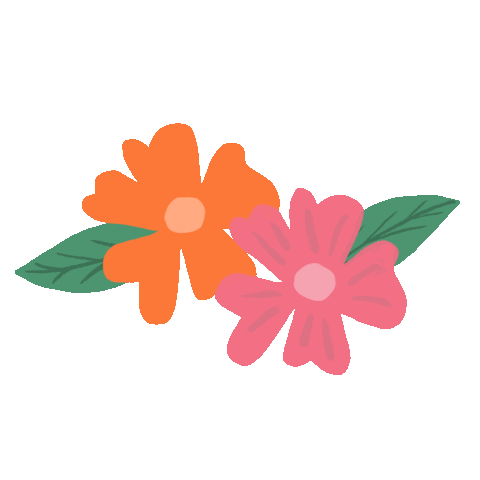 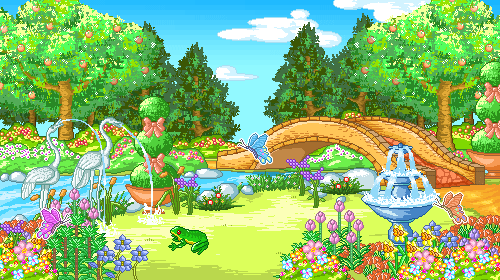 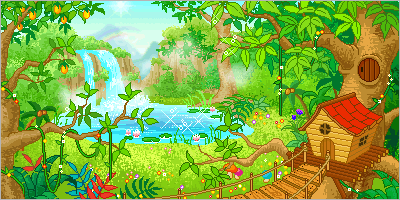 আবার দেখা হবে। ধন্যবাদ।